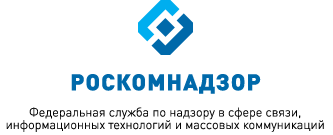 Управление Роскомнадзора по Волгоградской области и Республике Калмыкия
семинар -совещание
13.11.2018
Динамика выявляемых нарушений при проведении мероприятий систематического наблюдения СМИ 2017-2018гг.
Нарушения, выявляемые при проведении мероприятий систематического наблюдения в отношении СМИ
ст. 11 Закона Российской Федерации "О средствах массовой информации" от 27.12.1991 № 2124-1
Неуведомление об изменении места нахождения учредителя и (или) редакции, периодичности выпуска и максимального объема средства массовой информации, принятия решения о прекращении, приостановлении или возобновлении деятельности средства массовой информации;
Изготовление или распространение продукции не прошедшего перерегистрацию в установленном законом порядке средства массовой информации;
ст. 20 Закона Российской Федерации "О средствах массовой информации" от 27.12.1991 № 2124-1 
Не предоставление устава редакции или заменяющего его договора в регистрирующий орган в течение трех месяцев со дня первого выхода в свет (в эфир) средства массовой информации;
Нарушение порядка утверждения и изменения устава редакции или заменяющего его договора и отсутствия в уставе редакции или заменяющем его договоре определения основных прав и обязанностей журналистов
ст. 27 Закона Российской Федерации "О средствах массовой информации" от 27.12.1991 № 2124-1
Нарушение порядка объявления выходных данных в выпуске средства массовой информации;
ст. 7 Федерального закона от 29.12.1994 № 77-ФЗ «Об обязательном экземпляре документов» 
Нарушение требований о предоставлении обязательного экземпляра документов;
Неуведомление об изменении места нахождения учредителя и (или) редакции, периодичности выпуска и максимального объема средства массовой информации, принятия решения о прекращении, приостановлении или возобновлении деятельности средства массовой информации.
Изготовление или распространение продукции не прошедшего перерегистрацию в установленном законом порядке средства массовой информации.
Не предоставление устава редакции или заменяющего его договора в регистрирующий орган в течение трех месяцев со дня первого выхода в свет (в эфир) средства массовой информации.
Нарушение порядка утверждения и изменения устава редакции или заменяющего его договора и отсутствия в уставе редакции или заменяющем его договоре определения основных прав и обязанностей журналистов
Нарушение порядка объявления выходных данных в выпуске средства массовой информации
Нарушение требований о предоставлении обязательного экземпляра документов
Соблюдение ст. 11 Внесение изменений в запись о регистрации средства массовой информации и уведомление регистрирующего органа
Причины внесения изменений в запись о регистрации средства массовой информации (перерегистрация)
Уведомление об изменении
смена учредителя; 
изменение состава соучредителей;
наименования (названия);
языка (языков);
примерной тематики и (или) специализации;
 территории распространения; 
доменного имени сайта в информационно-телекоммуникационной сети "Интернет" (для сетевого издания); 
формы и (или) вида периодического распространения
места нахождения учредителя и (или) редакции (изменение, исключение, добавление литера, корпуса, этажа, номера дома, комнаты также являются изменениями местонахождения (адреса) редакции)
периодичности выпуска и максимального объема средства    массовой информации;
принятия решения о прекращении, приостановлении или   возобновление деятельности средства массовой информации.
ОБРАЗЕЦ

Руководителю 
Управления Роскомнадзора 
по Волгоградской области и Республике Калмыкия 

В.С. Михайлову


от учредителя СМИ -  
газеты "Чебурашка"
ООО "Ромашка"

ул. Петровская, д. 1
Волгоград, 000000
(в случае распечатки письма на фирменном бланке организации, "от кого" не указывается!)

дата				
				
	Об изменении максимального объема СМИ 

		

Уважаемый  Владимир Сергеевич!

          В соответствии с ч. 2 ст. 11 Закона Российской Федерации от 27.12.1991 № 2124-1 "О средствах массовой информации" уведомляем Вас о том, что максимальный объем газеты "Чебурашка" (свидетельство о регистрации СМИ - ПИ № ТУ 34-0000 от 01.00.1900) изменился. 
          С 01.01.2018 года газета выходит в свет на 80 страницах формата А4 тиражом 30000 экземпляров.



Директор ООО "Ромашка"	_______________	Е.М. Иванова
	(подпись)

	м.п.
Уведомление представляется в регистрирующий орган в течении месяца в письменной форме или направляется заказным почтовым отправлением с уведомлением о вручении. Уведомление может быть представлено в регистрирующий орган в форме электронного документа, подписанного усиленной квалифицированной электронной подписью, в том числе с использованием единого портала государственных и муниципальных услуг. Уведомление должно быть подано учредителем средства массовой информации по адресу: Волгоград ул. Мира д. 9 а/я 60
Административная ответственность за нарушение ст. 11 Закона Российской Федерации "О средствах массовой информации" от 27.12.1991 № 2124-1
Изготовление или распространение продукции средства массовой информации, не прошедшего перерегистрацию, в соответствии с ч. 1 ст. 13.21 КоАП РФ влечет административную ответственность в виде административного штрафа:
 на граждан в размере от 1 до 1,5 тысяч рублей с конфискацией предмета административного правонарушения; 
на должностных лиц - от 2 до 3 тысяч рублей с конфискацией предмета административного правонарушения; 
на юридических лиц - от 20 тысяч до 50 тысяч рублей с конфискацией предмета административного правонарушения.
Непредставление или несвоевременное представление в Роскомнадзор уведомления влечет административную ответственность предусмотренную ст. 13.23 КоАП РФ в виде административного штрафа:
на граждан - в размере от двухсот до пятисот рублей;
на должностных лиц - от одной тысячи до двух тысяч рублей;
на юридических лиц - от десяти тысяч до двадцати тысяч рублей.
Соблюдение ст. 20 Закона Российской Федерации "О средствах массовой информации" от 27.12.1991 № 2124-1
Согласно ч.1 ст. 20 Закона о СМИ, устав редакции средства массовой информации принимается на общем собрании коллектива журналистов - штатных сотрудников редакции большинством голосов при наличии не менее двух третей его состава и утверждается учредителем.
В уставе редакции должны быть определены:
 взаимные права и обязанности учредителя, редакции, главного редактора;
полномочия коллектива журналистов - штатных сотрудников редакции;
порядок назначения (избрания) главного редактора, редакционной коллегии и (или) иных органов управления редакцией;
основания и порядок прекращения и приостановления деятельности средства массовой информации;
передача и (или) сохранение права на наименование (название), иные юридические последствия смены учредителя, изменения состава соучредителей, прекращения деятельности средства массовой информации, ликвидации или реорганизации редакции, изменения ее организационно-правовой формы;
порядок утверждения и изменения устава редакции, а также иные положения, предусмотренные настоящим Законом и другими законодательными актами.
В соответствии с ч. 3 ст. 20 Закона о СМИ: до утверждения устава редакции или если редакция состоит менее чем из десяти человек, ее отношения с учредителем могут определяться заменяющим устав договором между учредителем и редакцией (главным редактором), включающим вопросы, перечисленные в пунктах 1 – 5 ч. 2 ст. 20 Закона о СМИ.
В соответствии с ч. 5 ст. 20 Закона о СМИ копия устава редакции или заменяющего его договора направляется в регистрирующий орган не позднее трех месяцев со дня первого выхода в свет (в эфир) средства массовой информации.
Административная ответственность за нарушение ст. 20 Закона Российской Федерации "О средствах массовой информации" от 27.12.1991 № 2124-1
За непредставление или несвоевременное представление устава редакции в регистрирующий орган согласно ст. 13.23 Кодекса Российской Федерации об административных правонарушениях предусмотрена административная ответственность в виде штрафа:
	- на граждан - в размере от двухсот до пятисот рублей;	
	- на должностных лиц - от одной тысячи до двух тысяч  	рублей;
	- на юридических лиц - от десяти тысяч до двадцати тысяч 	рублей.
На официальном сайте Роскомнадзора размещен примерный шаблон устава редакции средства массовой информации.
Соблюдение ст. 27 Закона Российской Федерации "О средствах массовой информации" от 27.12.1991 № 2124-1
Каждый выпуск периодического печатного издания должен содержать следующие выходные данные:
 наименование (название) издания; (согласно свидетельству/выписке из реестра зарегистрированных сми)
учредитель (соучредители);
фамилия, инициалы главного редактора;
порядковый номер выпуска и дата его выхода в свет;
индекс - для изданий, распространяемых через предприятия  связи;
 тираж;
 цена, либо пометка "Свободная цена", либо пометка "Бесплатно";
 адреса редакции, издателя, типографии;
 знак информационной продукции в случаях, предусмотренных Федеральным законом от 29 декабря 2010 года N 436-ФЗ "О защите детей от информации, причиняющей вред их здоровью и развитию".
Зарегистрированное средство массовой информации обязано указывать в выходных данных зарегистрировавший его орган и регистрационный номер.
Сетевое издание должно содержать следующие сведения:
наименование (название) издания (наименование (название) средства массовой информации должно полностью соответствовать наименованию (названию), указанному в свидетельстве о государственной регистрации средства массовой информации).
учредитель (соучредители);
фамилия, инициалы главного редактора;
адрес электронной почты и номер телефона редакции;
знак информационной продукции в случаях, предусмотренных Федеральным законом от 29 декабря 2010 года N 436-ФЗ "О защите детей от информации, причиняющей вред их здоровью и развитию".
зарегистрированное средство массовой информации обязано указывать в выходных данных зарегистрировавший его орган и регистрационный номер.
Действующим законодательством Российской Федерации не установлены какие-либо требования к месту размещения выходных данных.
Размещение на страницах сетевого издания web-ссылки на выходные данные средства массовой информации, при переходе по которой открывается файл копии свидетельства о регистрации средства массовой информации, и указанные в копии данные совпадают с информацией, имеющейся в регистрационном деле средства массовой информации, свидетельствует о соблюдении сетевым изданием требований ст. 27 Закона о СМИ.
Дополнительно сообщаем, что в случае размещения сетевым изданием материалов, подготовленных информационным агентством, они должны сопровождаться его наименованием (названием).
Административная ответственность за нарушение ст. 27 Закона Российской Федерации "О средствах массовой информации" от 27.12.1991 № 2124-1
Выпуск (изготовление) или распространение продукции СМИ без указания в установленном порядке выходных данных, а равно с неполными или заведомо ложными выходными данными в соответствии со ст. 13.22 КоАП РФ влечет административную ответственность в виде:
предупреждения или административного штрафа на граждан в размере от 300 до 500 рублей с конфискацией продукции средства массовой информации или без таковой; 
на должностных лиц - от 500 рублей до 1 тысячи рублей с конфискацией продукции средства массовой информации или без таковой; 
на юридических лиц - от 5 тысяч до 10 тысяч рублей с конфискацией продукции средства массовой информации или без таковой.
Соблюдение ст. 7 Федерального закона от 29.12.1994 №77-ФЗ «Об обязательном экземпляре документов»
Доставка обязательного экземпляра печатного издания в электронной форме
Доставка обязательного экземпляра печатного издания
Адреса рассылки обязательных федеральных экземпляров периодических печатных изданий:
1. Федеральное агентство по печати и массовым коммуникациям (Роспечать):
адрес почтовой доставки в Роспечать: 127994, Москва, ГСП-4, Страстной б-р, д. 5
Производителями в день выхода в свет первой партии тиража направляется 1 обязательный экземпляр продукции печатного периодического издания (газета, журнал, альманах, бюллетень, иное издание, имеющее постоянное наименование (название), текущий номер и выходящее в свет не реже одного раза в год).
2. Федеральное государственное унитарное предприятие «Информационное телеграфное агентство России (ИТАР-ТАСС)»:
сайт в сети «Интернет»: http://www.bookchamber.ru/oe.html, 
Обязательные бесплатные экземпляры газет, журналов, бюллетеней, альманахов следует направлять по адресу: 143200, г. Можайск, ул. 20-го Января, д. 20, корп. 2 Национальное фондохранилище филиала ИТАР ТАСС «Российская книжная палата». Курьерами газеты доставляются по этому же адресу.
в день выхода в свет первой партии тиража направляются все виды отечественных периодических печатных изданий в следующем количестве:
                -журналов на русском языке 16 шт.
                - журналов на русском и иностранном яз. 4 шт.
                - газет 9 шт.
3. Кроме того, обязательные экземпляры продукции средств массовой информации направляются к следующим получателям:
- в книжные палаты и (или) библиотеки субъектов Российской Федерации (для обязательных экземпляров субъекта Российской Федерации) - 3 обязательных экземпляра (ГБУК «Волгоградская областная универсальная научная библиотека им.М.Горького: 400131, Волгоград, ул. Мира, д. 15, тел. (8442) 33-11-54); 
 - в библиотеки муниципальных образований (для обязательных экземпляров муниципального образования) - 2 обязательных экземпляра.
Производители печатных СМИ в течение 7 дней со дня выхода в свет первой партии тиража печатных изданий доставляют с использованием информационно-телекоммуникационных сетей по одному обязательному экземпляру печатных изданий в электронной форме(в формате PDF/A), заверенному квалифицированной электронной подписью производителя документа, в Информационное телеграфное агентство России (далее-ИТАР-ТАСС) и в Российскую государственную библиотеку(далее - РГБ).
	Передача экземпляров печатных изданий в электронной форме осуществляется с использованием личных кабинетов, размещенных на официальном сайте РГБ в информационно-телекоммуникационной сети "Интернет" по адресу https://oek.rsl.ru/ и на официальном сайте ИТАР-ТАСС в информационно-телекоммуникационной сети "Интернет" по адресу http://www.bookchamber.ru/
Административная ответственность за нарушение ст. 7 Закона Российской Федерации от 29.12.1994 №77-ФЗ «Об обязательном экземпляре документов»
За нарушение порядка представления обязательного экземпляра документов ст.13.23 КоАП РФ предусмотрена административная ответственность в виде штрафа:
- на граждан - в размере от двухсот до пятисот рублей;
- на должностных лиц - от одной тысячи до двух тысяч рублей;
- на юридических лиц - от десяти тысяч до двадцати тысяч рублей.